CE 3500
Transportation Engineering

LOS on other roadway types
March 4, 2011
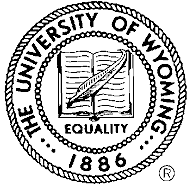 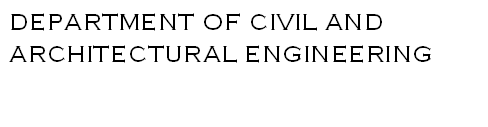 ANNOUNCEMENTS
Homework due Monday!
Wyoming Summer Undergraduate Internship in Transportation Engineering (WyoSUITE)

 Work on a research project with transportation faculty and grad students
 Pay is $4200
 May 16-August 5 (same as summer session)
 To apply, send me 
 Unofficial transcript
 One-page personal statement
 Two reference letters
Priority given to applications received by March 31
REVIEW
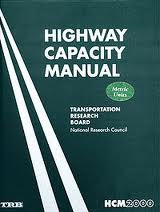 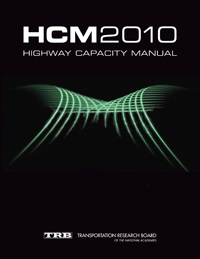 We have looked at LOS for 

Traffic signals (based on delay)
Freeways (based on density)

We also saw the HCS software to automate these calculations.
2-LANE HIGHWAY LOS
What is different about two-lane highways?  Do we have to change any of the analysis procedure?
Because it is harder to pass, density is not as good a measure of “freedom to drive how you want.”  Instead, the HCM uses these criteria:

 Average travel speed (ATS)
 Percent time spent following (PTSF)
Some concepts are familiar to what we’ve seen before:

 Design for peak 15 minute volumes
 Heavy vehicle factor, grade factor, lane-width factor, shoulder-width factor, access point factor (but values are different!)
Some things, however, are new:

 Passing plays a huge role (especially for PTSF)
 If passing is allowed, have to look at traffic volumes in both directions simultaneously
General procedure:

Adjust peak 15 minute volume for grade and heavy vehicles
Use volumes in both directions, and extent of passing zones to calculate PTSF
Calculate free-flow speed by adjusting base speed for lane width, shoulder width, and number of access points
Calculate ATS from free-flow speed and extent of passing zones
Determine LOS from PTSF and ATS
ROUNDABOUTS
Why are roundabouts getting a lot of attention lately?
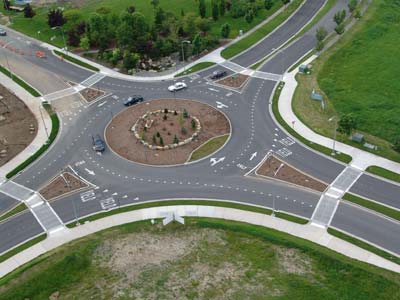 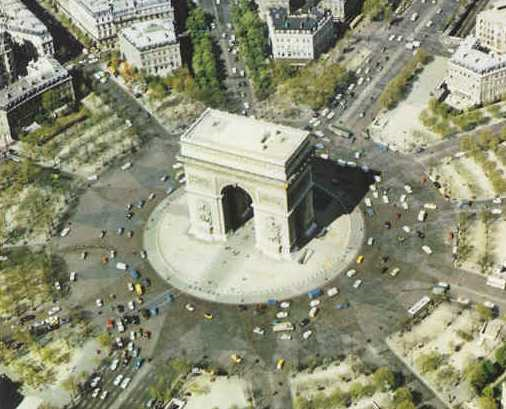 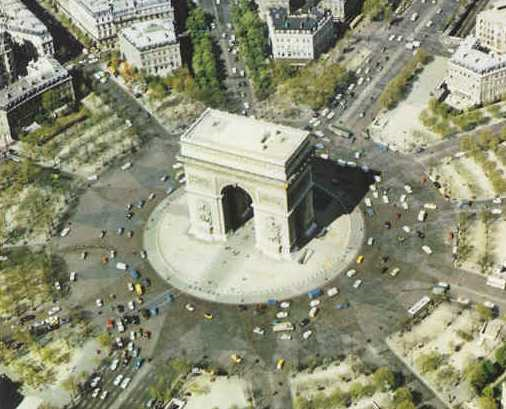 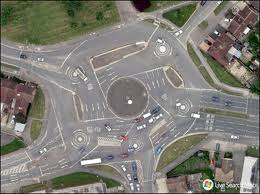 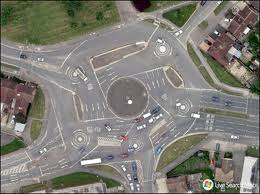 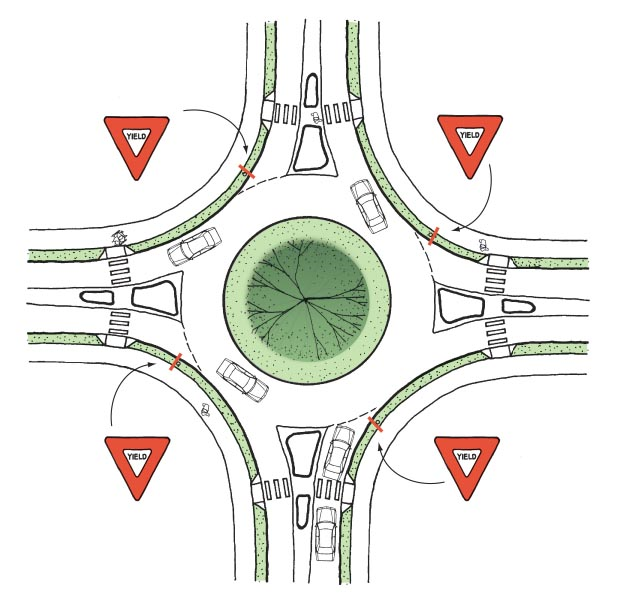 Roundabout advantages:
Less lost time (sometimes)
Safer (why?)
...
Roundabout disadvantages
Unfamiliar
Takes up more space
...
How might we calculate LOS at a roundabout?  What factors would this depend on?